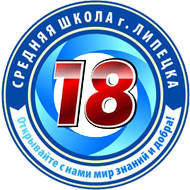 МУНИЦИПАЛЬНОЕ АВТОНОМНОЕ 
ОБЩЕОБРАЗОВАТЕЛЬНОЕ УЧРЕЖДЕНИЕ 
СРЕДНЯЯ ОБЩЕОБРАЗОВАТЕЛЬНАЯ ШКОЛА № 18 ГОРОДА ЛИПЕЦКА
Родительское собрание
Подготовка детей к школе
Повестка  дня:
Режим работы подготовительной группы «Дошколенок»  (Шведун Д.В., директор)
Знакомство  с  программой (цели, задачи, содержание, учебные пособия)  (Кущ Н.Н., учитель начальных классов)
Процедура заключения договора (дата, стоимость, сроки оплаты, срок действия договора, расторжение) (Цой И.В,, заместитель директора)
Порядок приема заявлений в 1 класс (Шведун Д.В., директор)
Советы и рекомендации родителям будущих первоклассников (Шведун Д.В., директор)
Режим занятий (1 раз в неделю):
Суббота
8.45-8.55          Встреча детей


9.00-9.30        «По дороге к азбуке»
9.40-10.10      «В мире чисел и цифр»
10.20-10.50    «Английский язык»
11.00-11.30    «Зеленая тропинка»
11.40-12.10    «Аппликация»

Срок проведения занятий: 19.09.2015 - 30.05.2016 гг.
Учителя встречают детей в холле начальной школы.
Психологи и педагоги выделяют общую и специальную готовность к обучению в школе. 
 Готовность к школе непосредственно зависит от качественной  подготовки, что является одной из важнейших задач группы «Дошколенок».
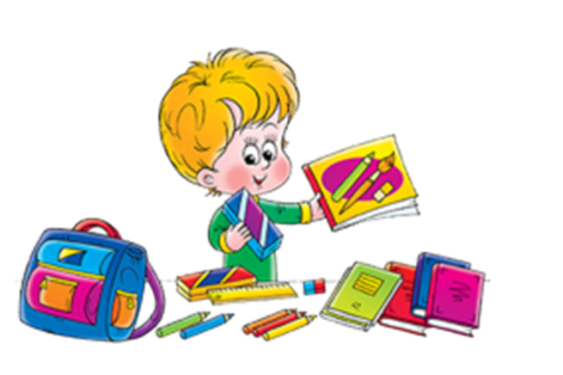 Под специальной подготовкой понимается приобретение ребенком знаний и умений, которые обеспечат ему успешность овладения содержанием обучения в первом классе школы по основным предметам (математика, чтение, письмо, окружающий мир).
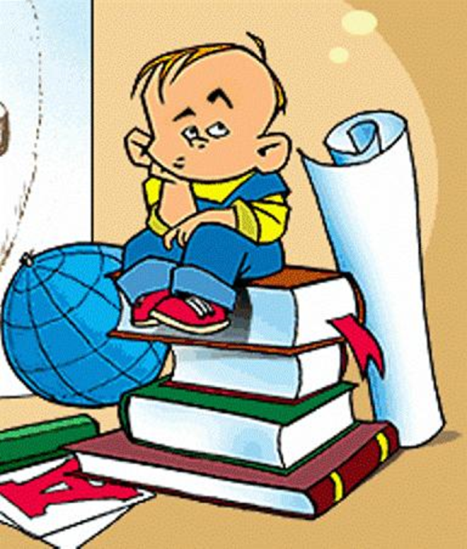 В содержание понятия общая подготовка (и готовность) входит психологическая, нравственно-волевая, физическая подготовка.
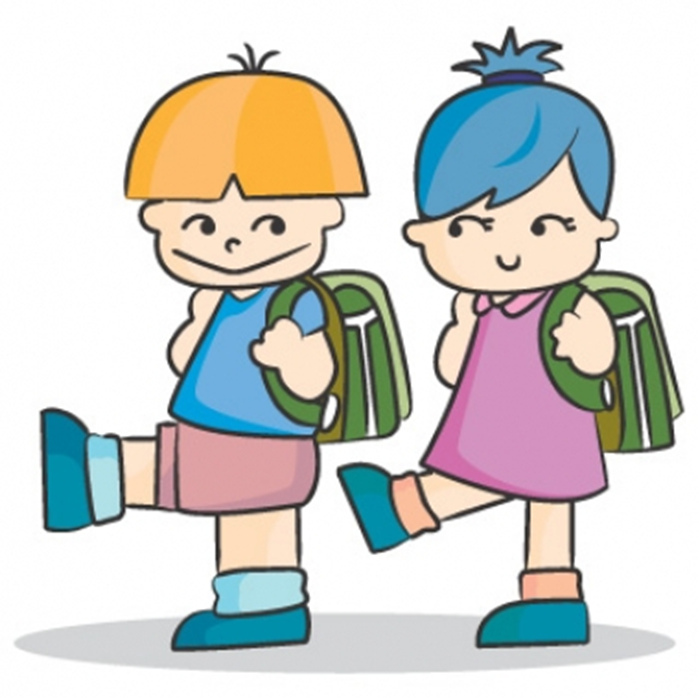 В содержании социально-психологической, нравственно-волевой готовности можно выделить следующие компоненты:
 готовность к учению (обучению)
 готовность к новому образу жизни
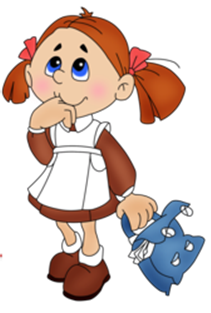 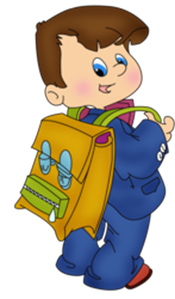 Готовность к учению (обучению):
самостоятельность
 ответственность
 уметь доводить дело до конца, преодолевать трудности, быть дисциплинированным, усидчивым
 наличие интереса к знаниям
 способность к произвольным действиям
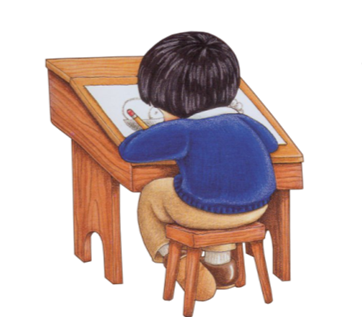 Готовность к новому образу жизни
 положительные взаимоотношения со     сверстниками
 умение общаться 
 личностные качества: честность,     инициативность, умелость, 
    оптимизм.
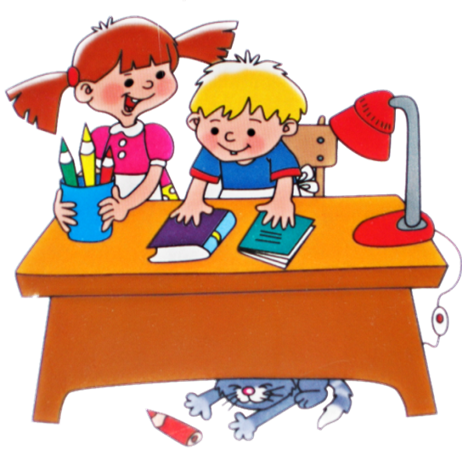 Реализуемые программы:
Развитие речи и подготовка к обучению грамоте «По дороге к Азбуке»
Формирование элементарных математических представлений «В мире чисел и цифр»
Ознакомление с окружающим миром «Зеленая тропинка»
Технология  по курсу «Аппликация»
Английский язык
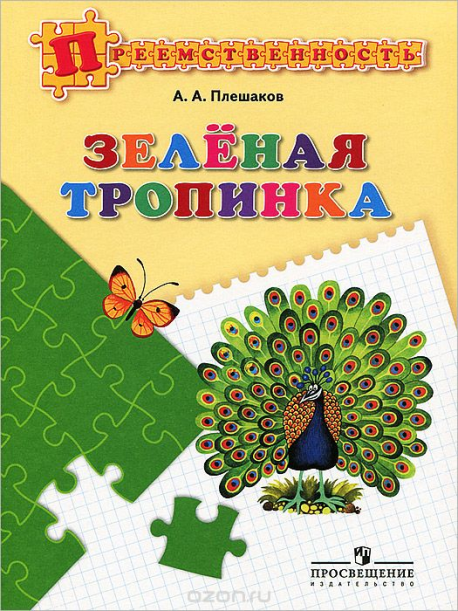 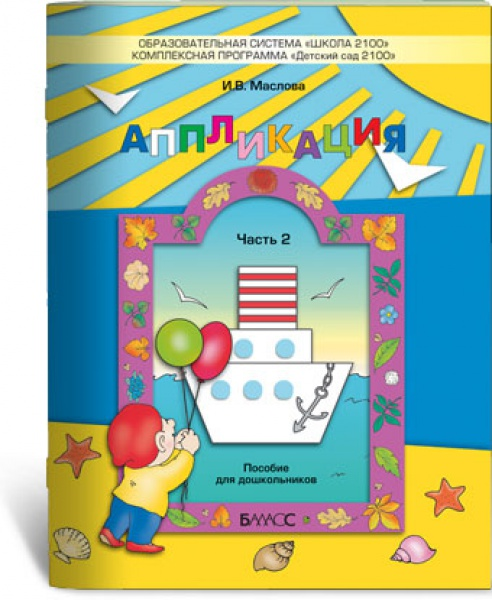 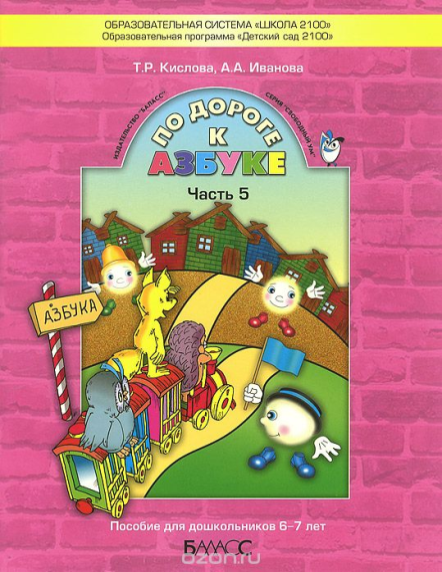 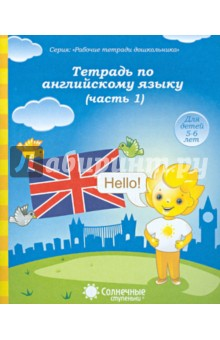 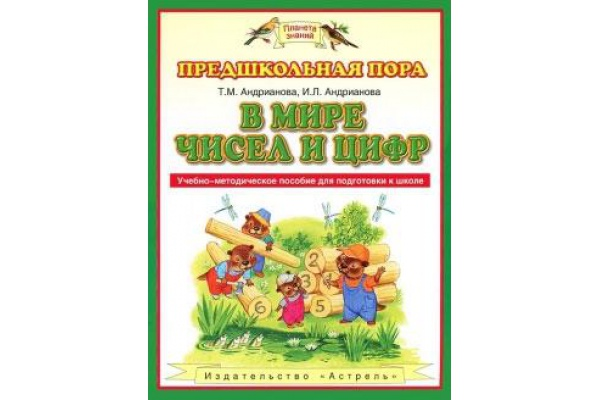 Заключение договора
17.00-19.00         8-9 сентября, 2015г
            (каб.№202)
Необходимые документы:
Паспорт родителя 
Свидетельство о рождении
Стоимость предоставляемой услуги: 1500 в месяц
Полная стоимость за весь период обучения: 12750  рублей
Стоимость 1 занятия:  70 рублей 83 копейки 

Образец договора представлен на сайте образовательного учреждения 
(Раздел «Сведения об образовательной организации», 
пункт «Платные образовательные услуги»)
ПРАВИЛА ПРИЁМА В МАОУ СОШ №18 Г. ЛИПЕЦКА
Приказ Министерства образования и науки Российской Федерации от 22 января 2014 г. N 32 об утверждении порядка приёма граждан на обучение по образовательным программам начального общего, основного общего и среднего общего образования

 Приказ председателя департамента образования администрации города Липецка от 30 марта 2015 № 280 "Об утверждении порядка предоставления муниципальной услуги «Зачисление в общеобразовательное учреждение города Липецка»"

Приказ председателя департамента образования администрации города Липецка № 1083 от 29 августа 2013 "Об утверждении Порядка принятия мер по устройству ребенка в муниципальное общеобразовательное учреждение в связи с отсутствием свободных мест в учреждении, куда было подано заявление о приеме"

 Приказ департамента образования администрации г. Липецка от 13.01.2015 №2 «О закреплении границ микрорайонов общеобразовательных учреждений города»

 Приказ Министерства образования и науки Российской Федерации от 12 марта 2014 г. №177 "Об утверждении порядка и условий осуществления перевода учащихся из одной организации, осуществляющей образовательную деятельность по образовательным программам начального общего, основного общего и среднего общего образования, в другие организации, осуществляющие образовательную деятельность по образовательным программам соответствующих уровня и направленности"
Ссылка на сайте
http://www.sc18lip.ru/priemdetey/
Советы родителям будущих первоклассников:
Помогите своему ребёнку овладеть информацией, которая позволит ему не растеряться в обществе.
 Приучайте ребёнка содержать свои вещи в порядке.
 Не пугайте ребёнка трудностями и неудачами в школе.
 Научите ребёнка правильно реагировать на неудачи.
 Помогите ребёнку обрести чувство уверенности в себе.
 Приучайте ребёнка к самостоятельности.
 Учите ребёнка чувствовать и удивляться, поощряйте   его любознательность.
 Стремитесь сделать полезным каждое мгновение общения с ребёнком.